GAMEGUESS THE SPORTS
- 5 seconds 
- Look at the hints.
- Guess the sports.
GUESS THE SPORTS.
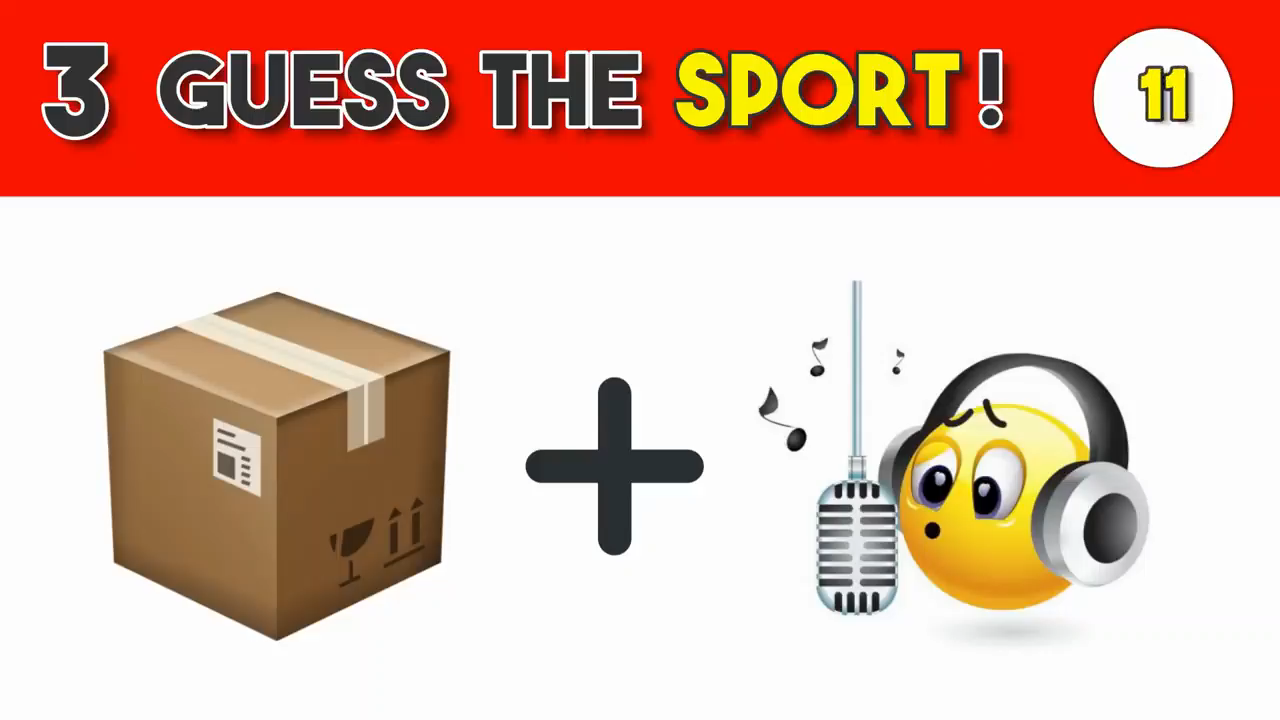 GUESS THE SPORTS.
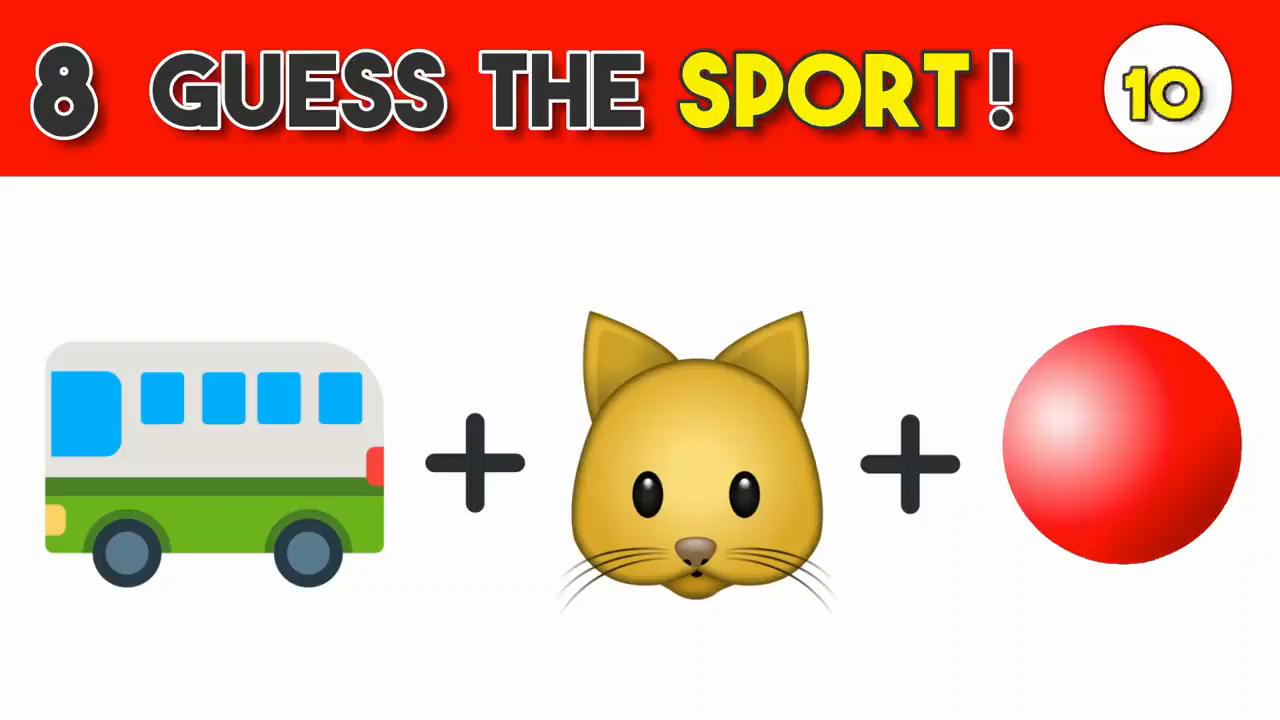 GUESS THE SPORTS.
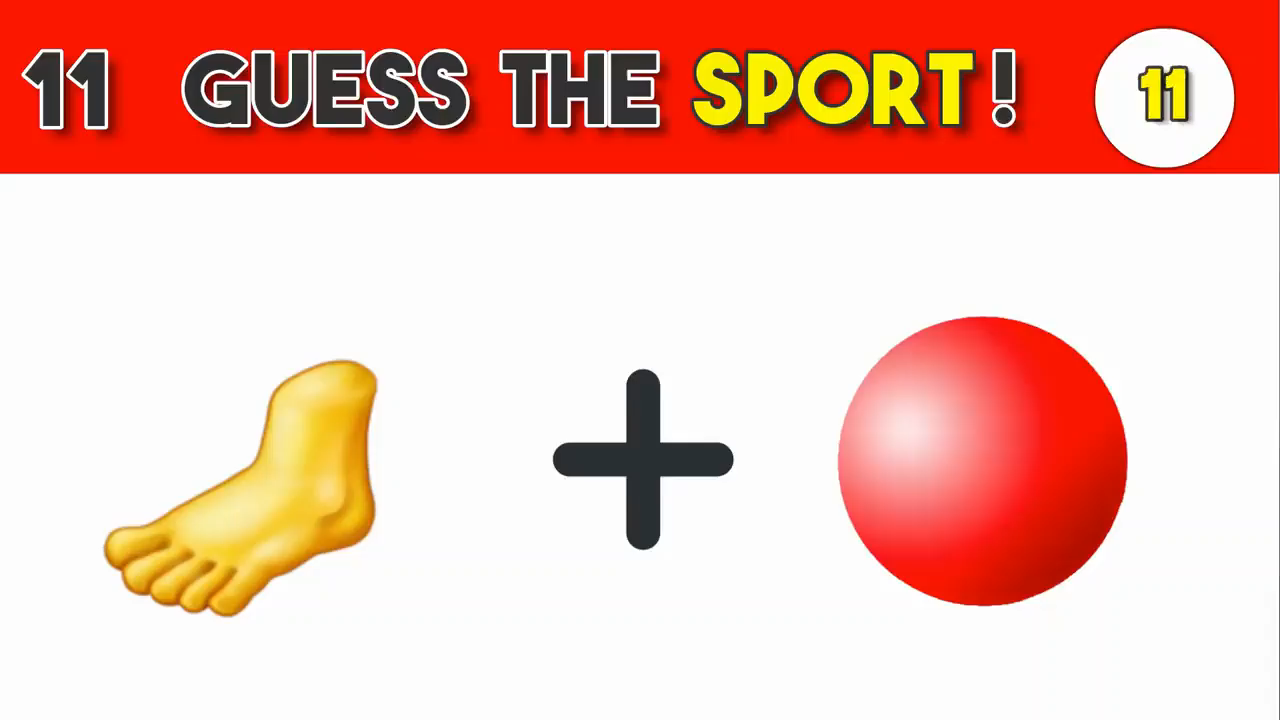 UNIT 8Sports and games
Lesson 1: Getting started
Where are the two kids? 
What do you think they’re talking about?
School clubs/ Sports and games
At the gym.
Listen and check
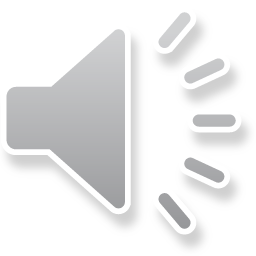 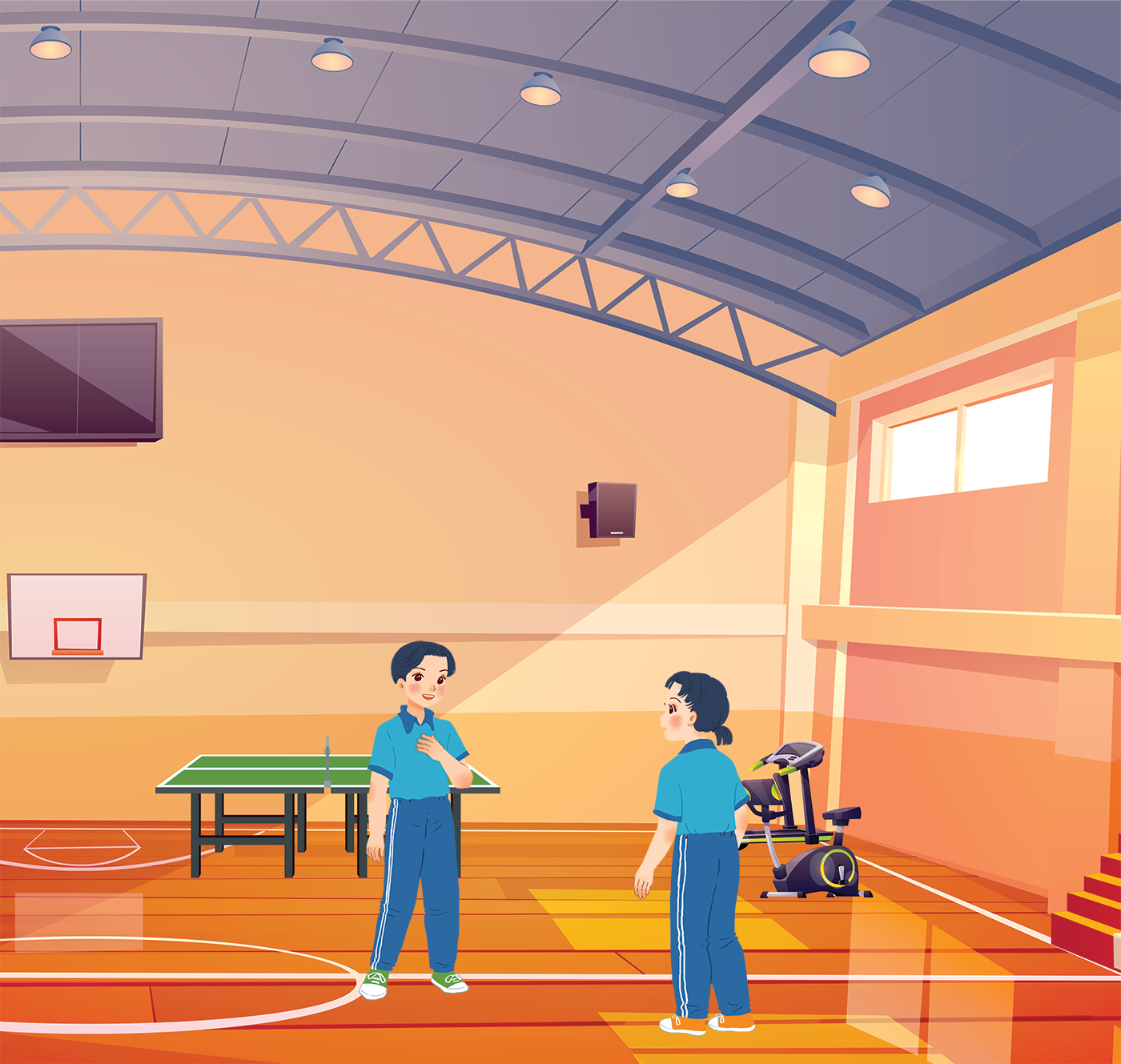 Well, I do karate, and I play table tennis.
What sports do you do, Duong?
…you can go to the karate club with me.
OBJECTIVES
By the end of the lesson, students will be able to:
□ have an overview of the topic: Sports and games
□ use the vocabulary and talk about sports and games
Extra vocabulary
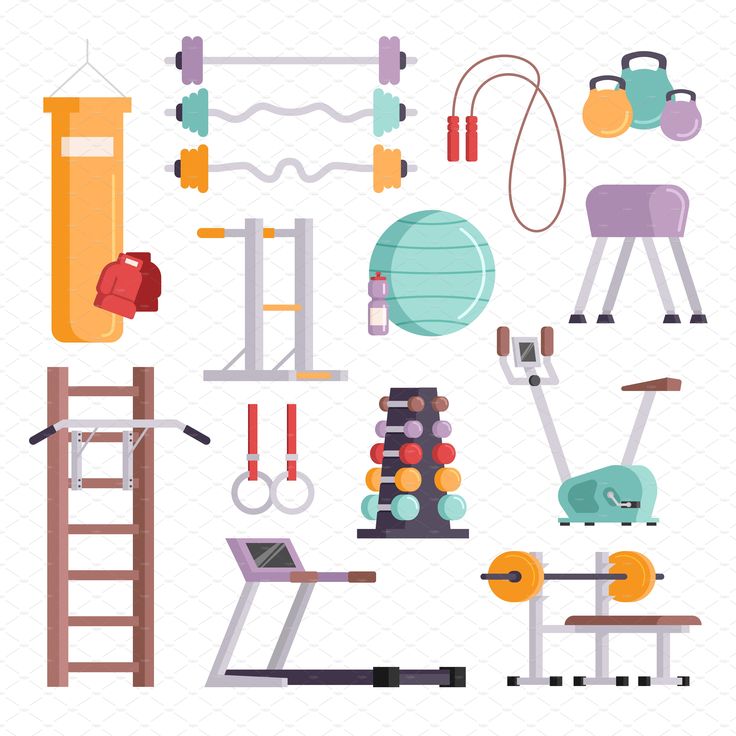 equipment
/ɪˈkwɪpmənt/
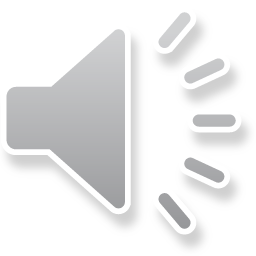 trang thiết bị
Extra vocabulary
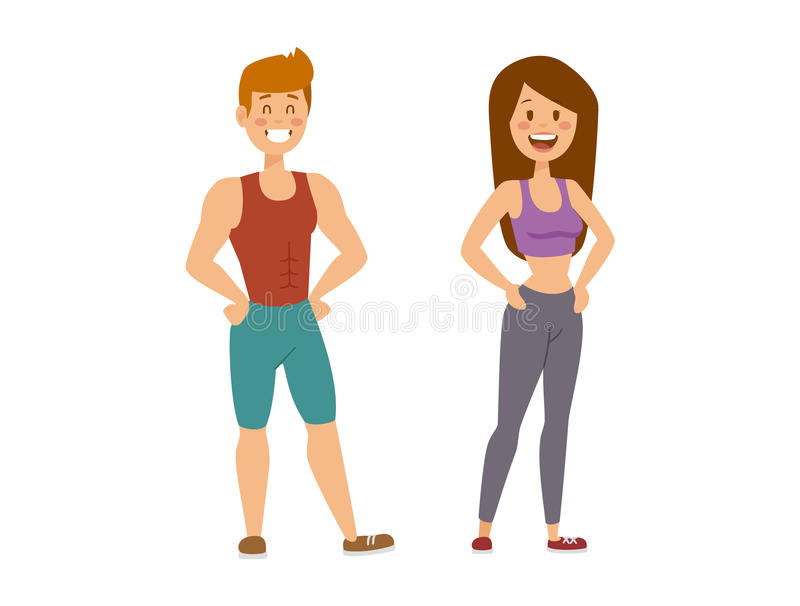 fit /fɪt/
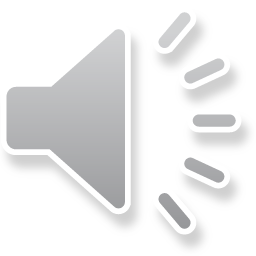 khỏe mạnh, cân đối
Extra vocabulary
He is good at playing basketball.
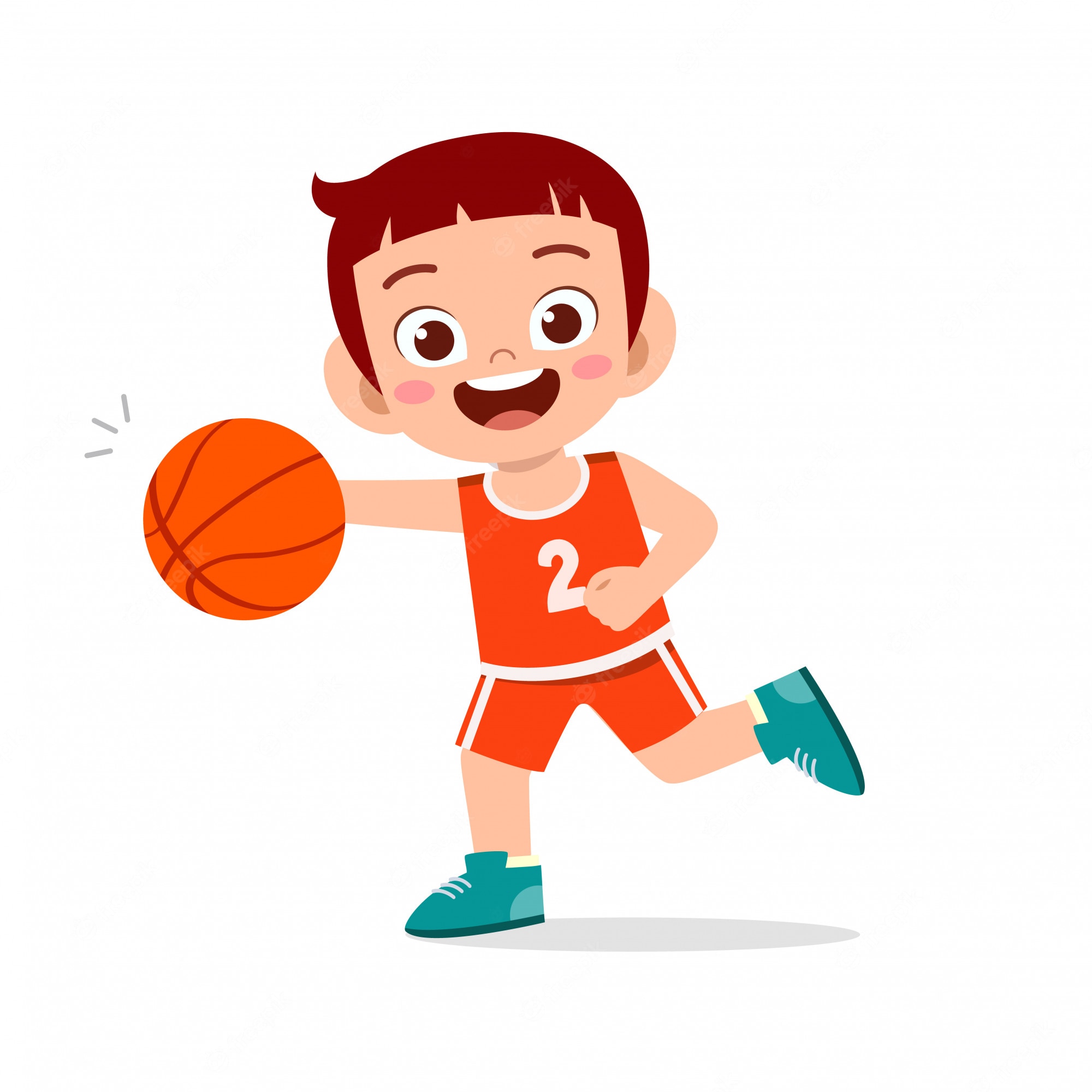 He can play basketball very well.
be good at doing sth
giỏi làm việc gì đó
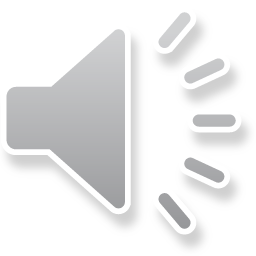 Duong: Wow! This gym is big! 
Mai: Yeah. The equipment is great. What sports do you do, Duong? 
Duong: Well, I do karate, and I play table tennis. Yesterday I played with Duy, and I won!
Mai: Congratulations! You look f it! I’m not good at sports. 
Duong: I have an idea – you can go to the karate club with me.
Mai: No, I can’t do karate.
Duong: But you can learn! You’ll love it. 
Mai: Well ... OK.
Duong: Great! I’ll meet you there at 10 a.m. on Sunday.
Mai: Where’s the club?
Duong: It’s Superfit Club, in Pham Hung Road. You can cycle there.
Mai: OK. See you then.
Ex 2 (p.17) Read. Put A WORD from the conversation in EACH GAP.
1. Duong looks _____________. He often does karate. 
2. Mai likes coming to the _____________. The equipment there is great. 
3. Duong played _____________ with Duy yesterday, and he won. 
4. Mai and Duong will meet at Superfit _____________ on Sunday. 
5. Mai will _____________ to Superfit Club.
Ex 2 (p.17) Read. Put A WORD from the conversation in EACH GAP.
1. Duong looks _____________. He often does karate. 
2. Mai likes coming to the _____________. The equipment there is great. 
3. Duong played _____________ with Duy yesterday, and he won. 
4. Mai and Duong will meet at Superfit _____________ on Sunday. 
5. Mai will _____________ to Superfit Club.
fit
Duong: Well, I do karate, and I play table tennis. Yesterday I played with Duy, and I won! 
Mai: Congratulations! You look fit! I'm not good at sports.
fit
Ex 2 (p.17) Read. Put A WORD from the conversation in EACH GAP.
1. Duong looks _____________. He often does karate. 
2. Mai likes coming to the _____________. The equipment there is great. 
3. Duong played _____________ with Duy yesterday, and he won. 
4. Mai and Duong will meet at Superfit _____________ on Sunday. 
5. Mai will _____________ to Superfit Club.
fit
gym
Duong: Wow! This gym is big! 
Mai: Yeah. The equipment is great. What sports do you do, Duong?
gym
Ex 2 (p.17) Read. Put A WORD from the conversation in EACH GAP.
1. Duong looks _____________. He often does karate. 
2. Mai likes coming to the _____________. The equipment there is great. 
3. Duong played _____________ with Duy yesterday, and he won. 
4. Mai and Duong will meet at Superfit _____________ on Sunday. 
5. Mai will _____________ to Superfit Club.
fit
gym
table tennis
Duong: Well, I do karate, and I play table tennis. Yesterday I played with Duy, and I won!
table tennis
Ex 2 (p.17) Read. Put A WORD from the conversation in EACH GAP.
1. Duong looks _____________. He often does karate. 
2. Mai likes coming to the _____________. The equipment there is great. 
3. Duong played _____________ with Duy yesterday, and he won. 
4. Mai and Duong will meet at Superfit _____________ on Sunday. 
5. Mai will _____________ to Superfit Club.
fit
gym
table tennis
Club
Duong: Great! I'll meet you there at 10 a.m. on Sunday. 
Mai: Where's the club? 
Duong: It's Superfit Club, in Pham Hung Road. You can cycle there.
Club
Ex 2 (p.17) Read. Put A WORD from the conversation in EACH GAP.
1. Duong looks _____________. He often does karate. 
2. Mai likes coming to the _____________. The equipment there is great. 
3. Duong played _____________ with Duy yesterday, and he won. 
4. Mai and Duong will meet at Superfit _____________ on Sunday. 
5. Mai will _____________ to Superfit Club.
fit
gym
table tennis
Club
cycle
Mai: Where's the club? 
Duong: It's Superfit Club, in Pham Hung Road. You can cycle there. 
Mai: OK. See you then.
cycle
Ex 3 (p.17): Match
chess 	aerobics 		table tennis 	cycling 	swimming 	volleyball
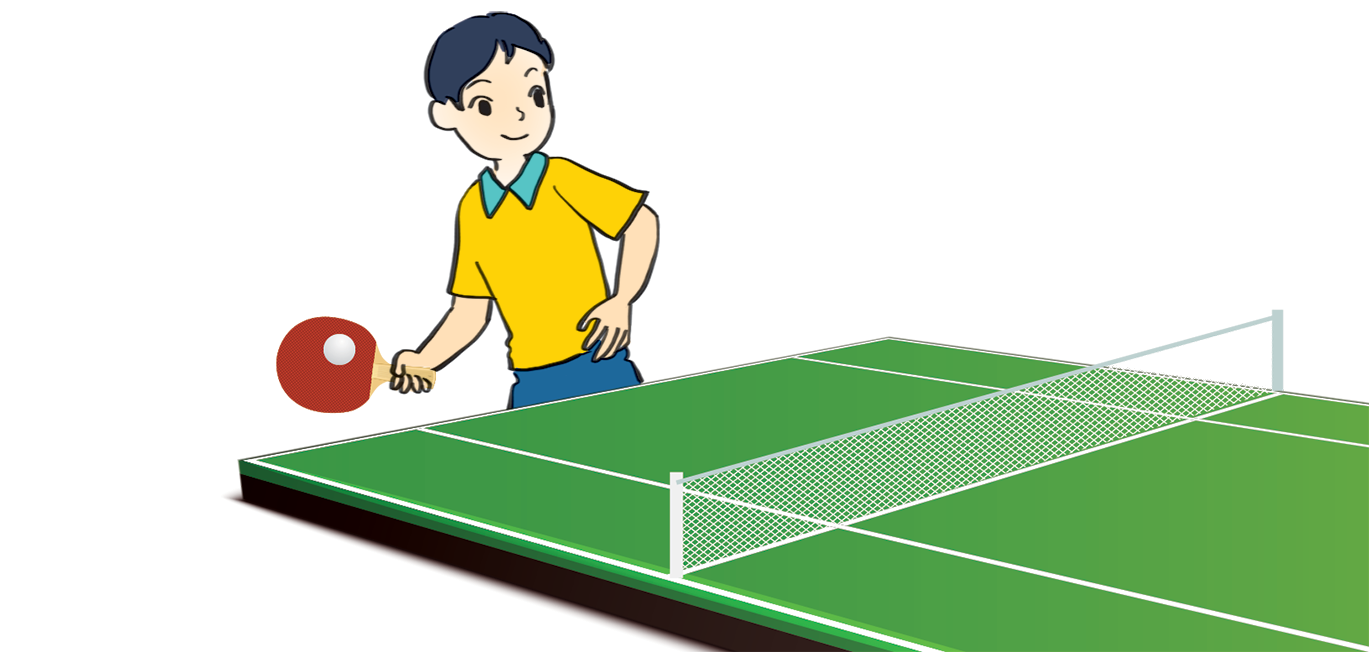 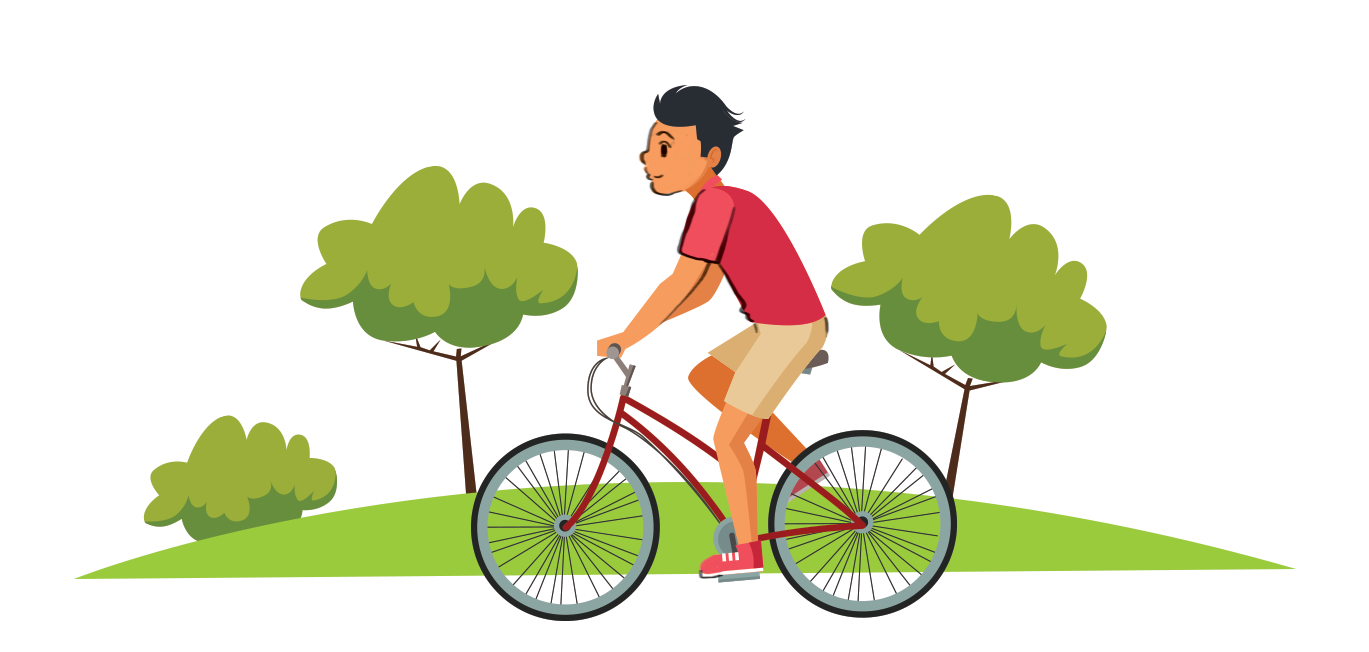 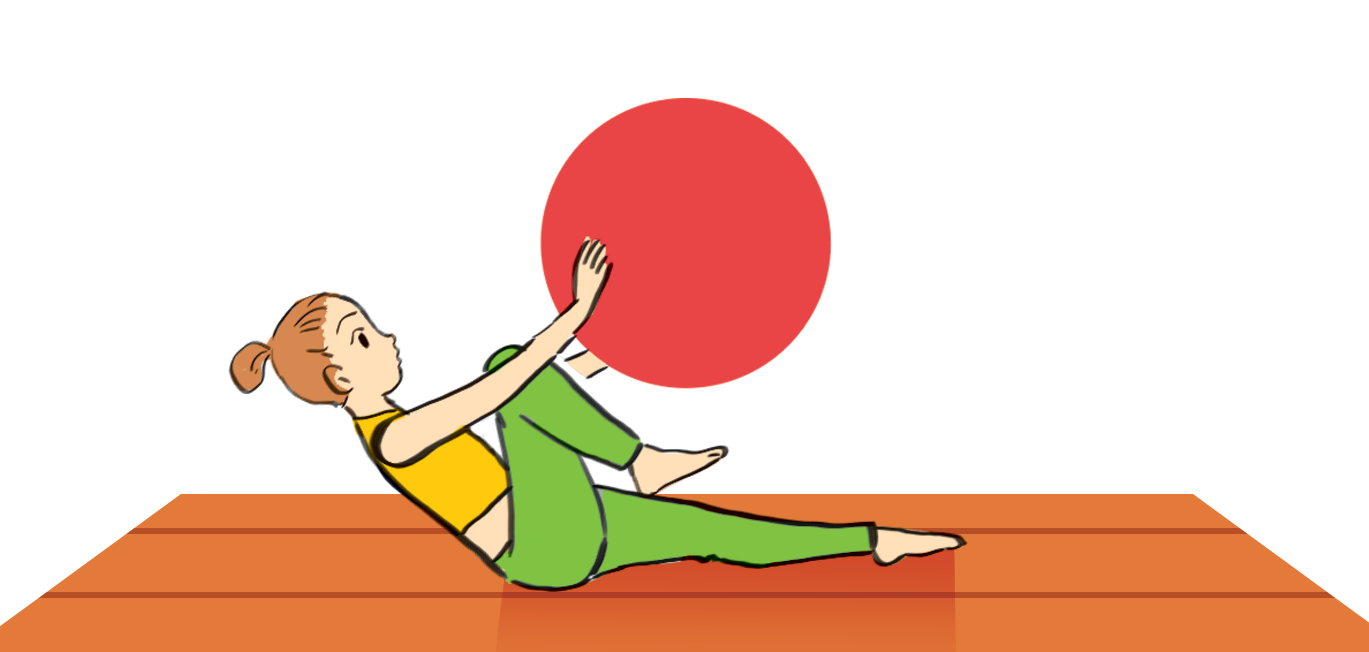 cycling
aerobics
table tennis
1. ______________
2. ______________
3. ______________
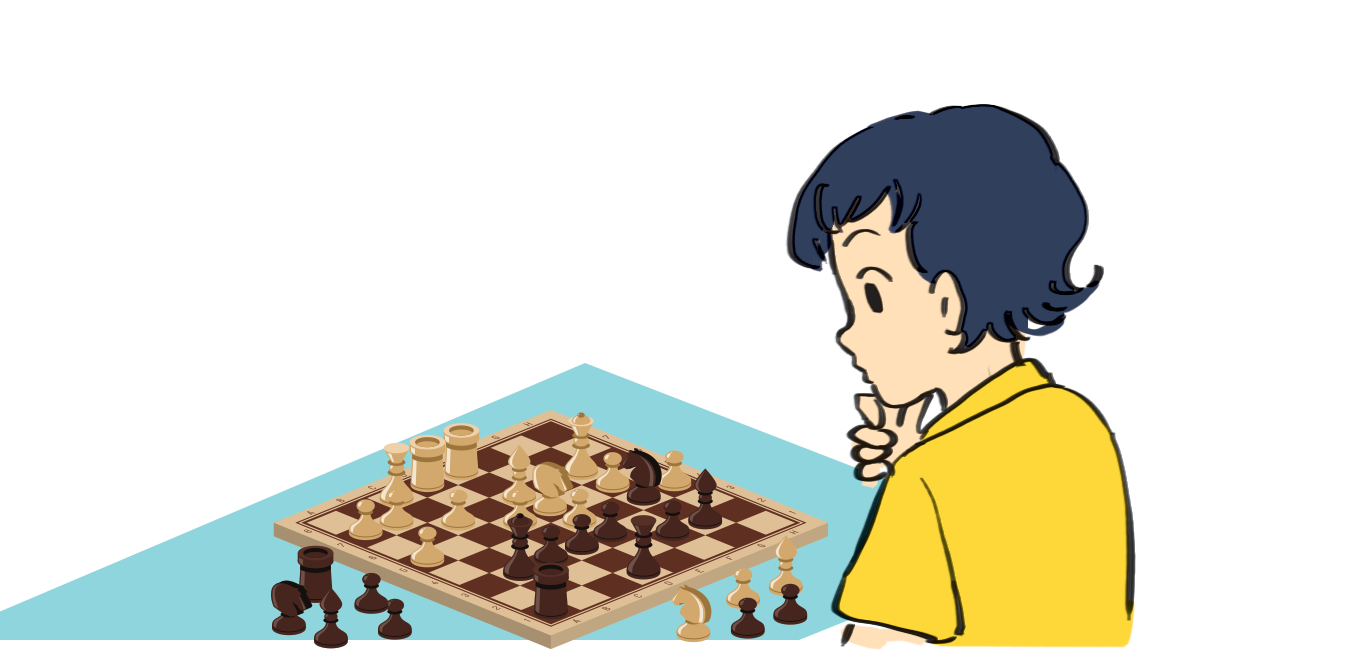 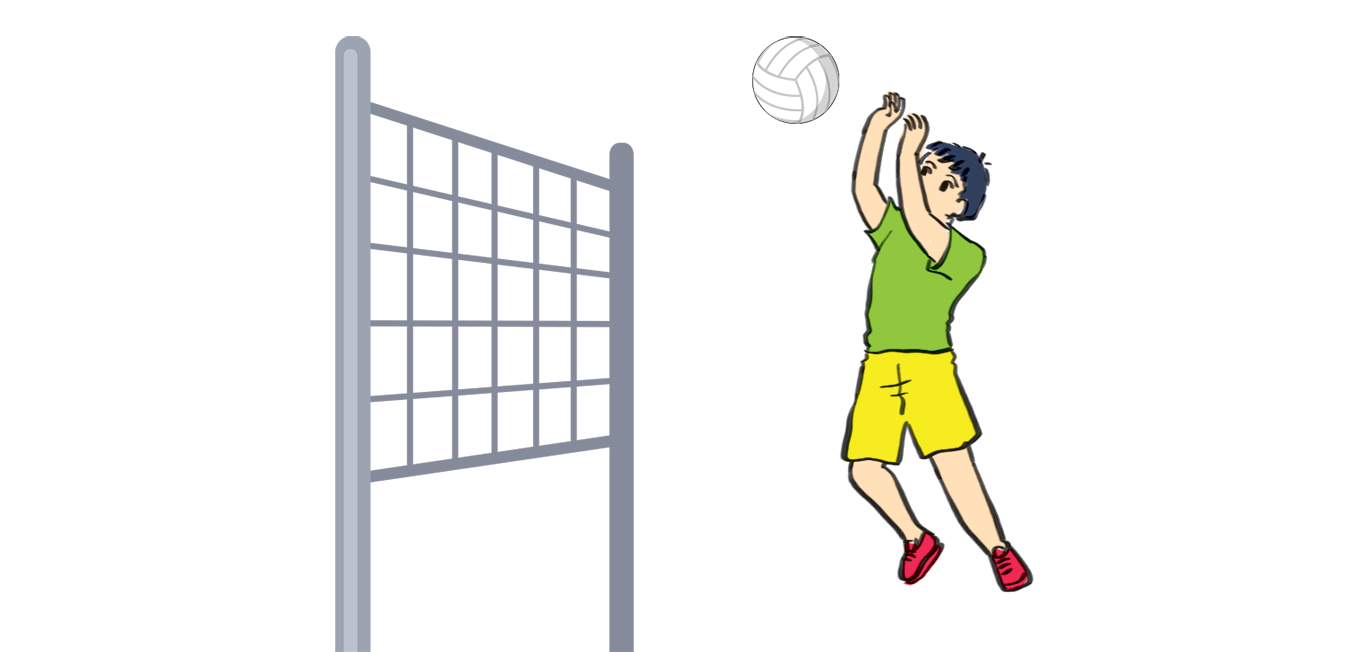 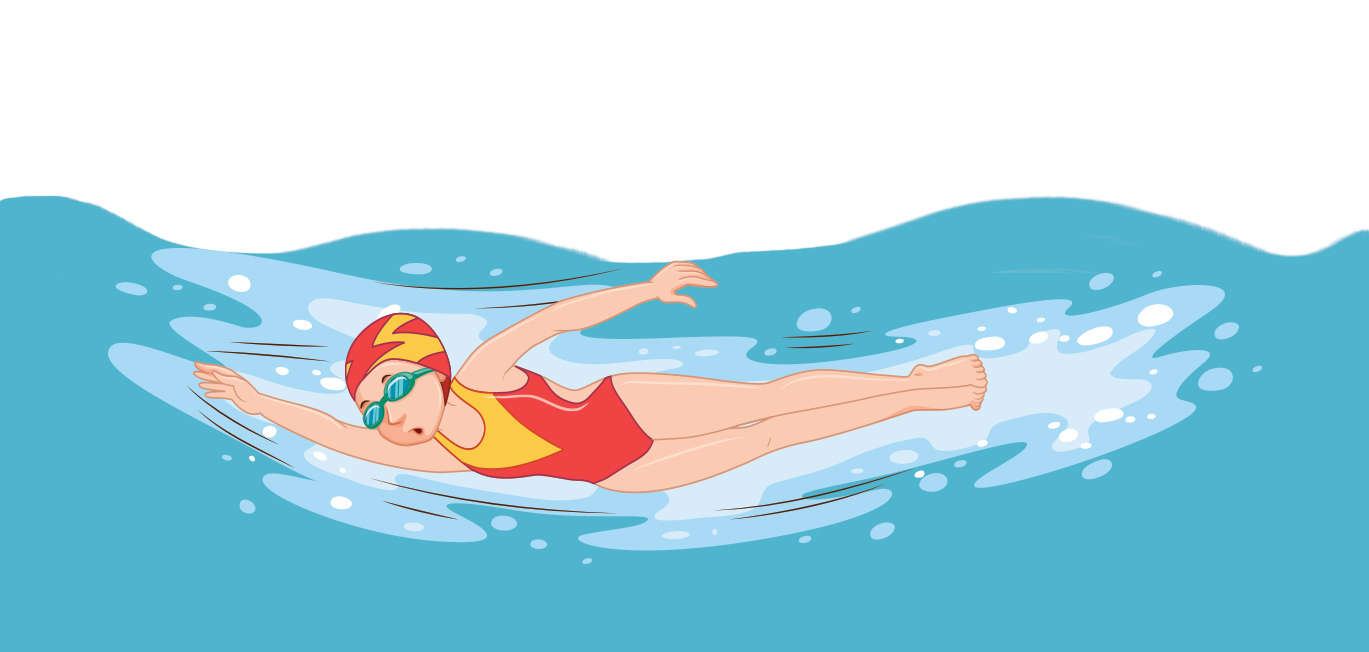 swimming
chess
volleyball
4. ______________
5. ______________
6. ______________
Which are sports and which are games?
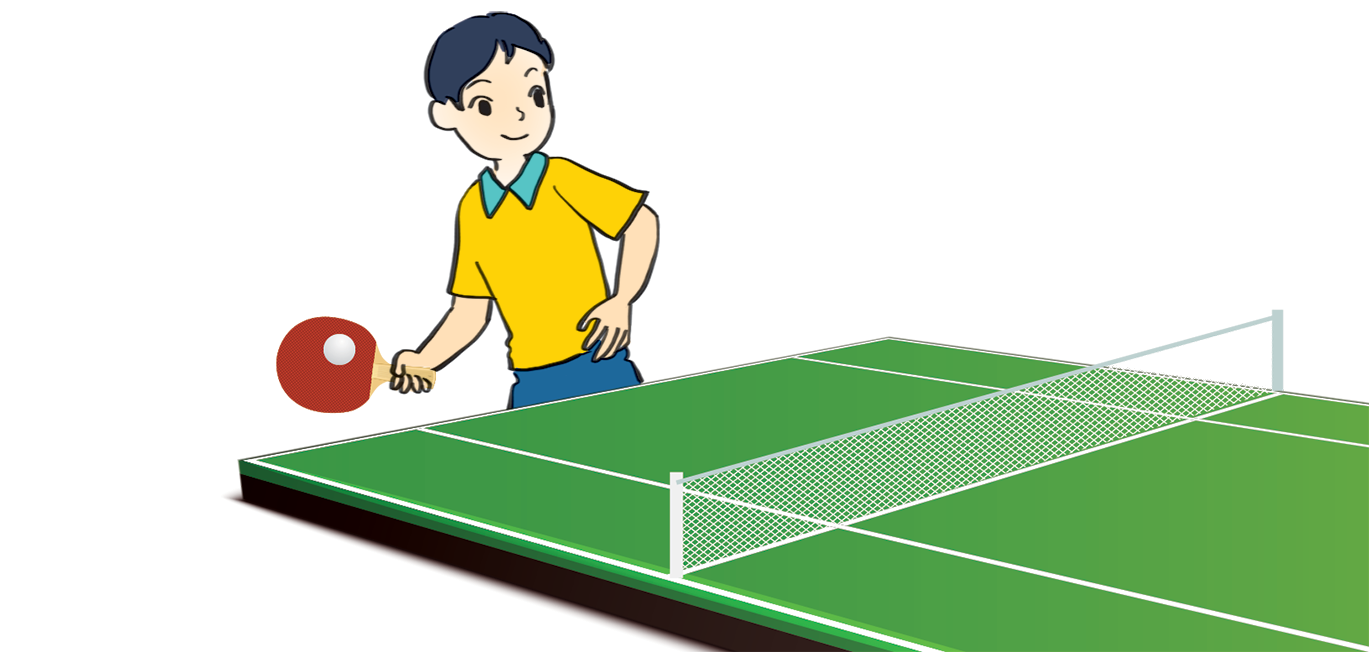 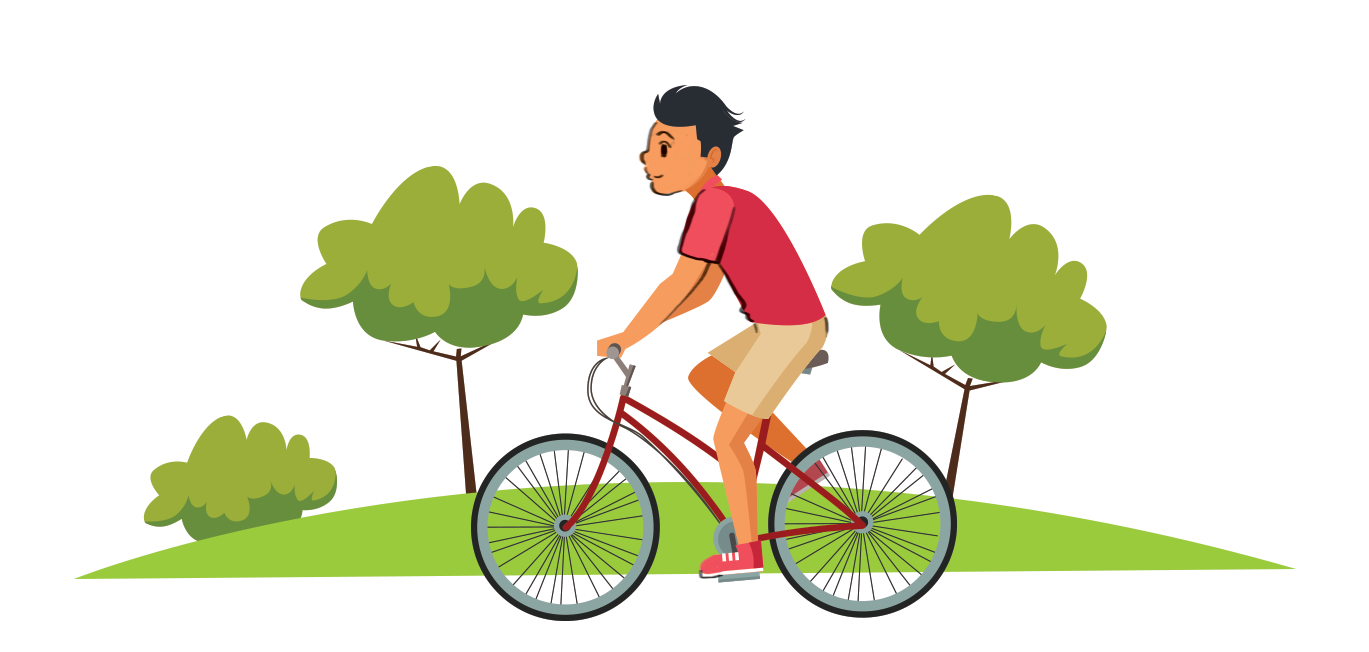 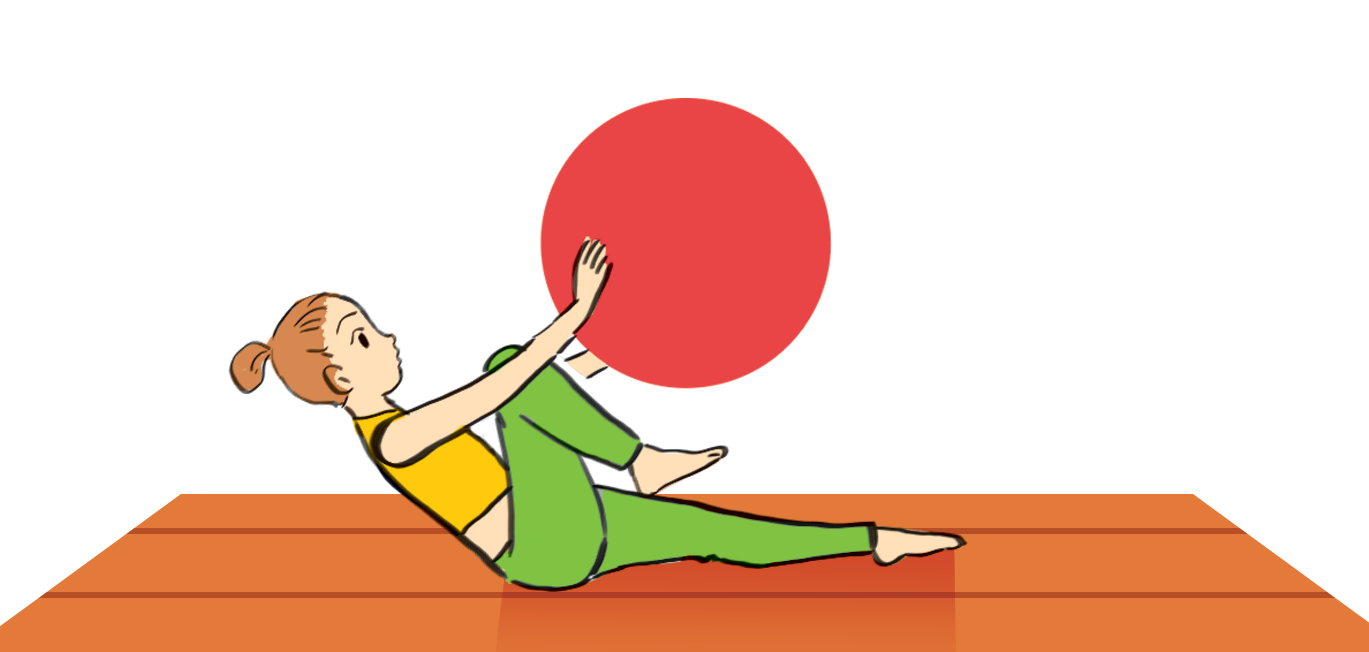 1. cycling
2. aerobics
3. table tennis
games
sports
sports
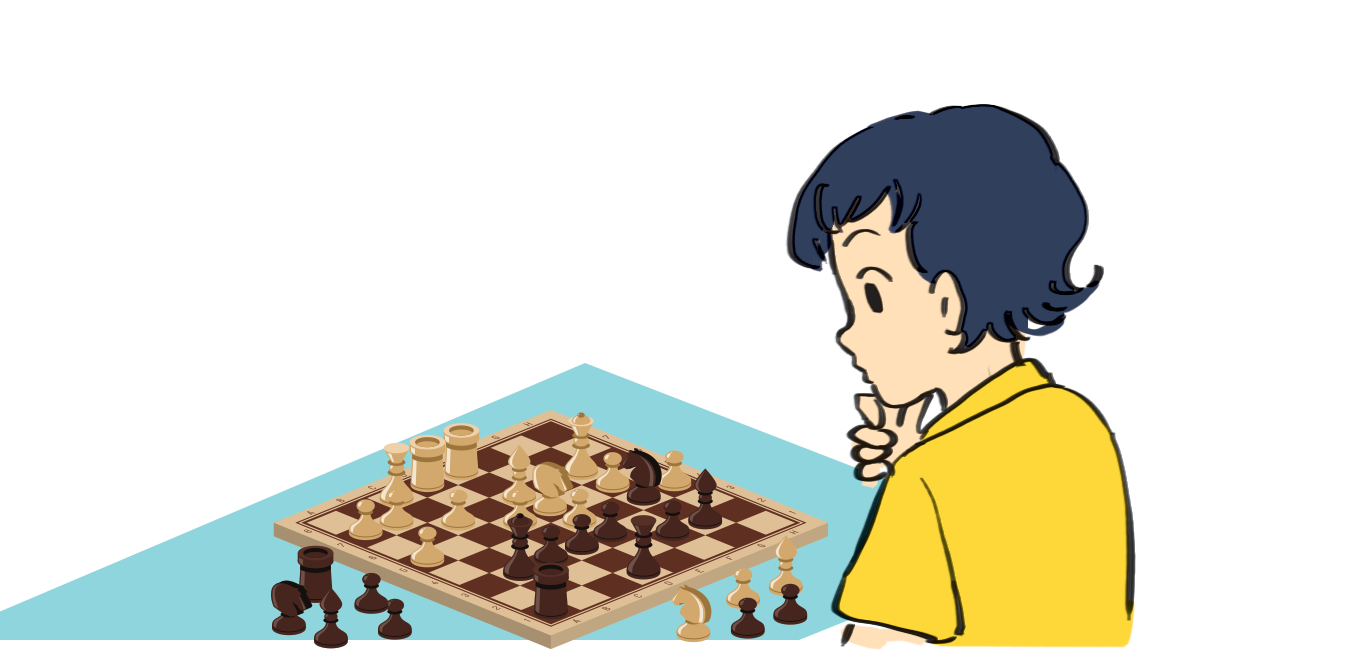 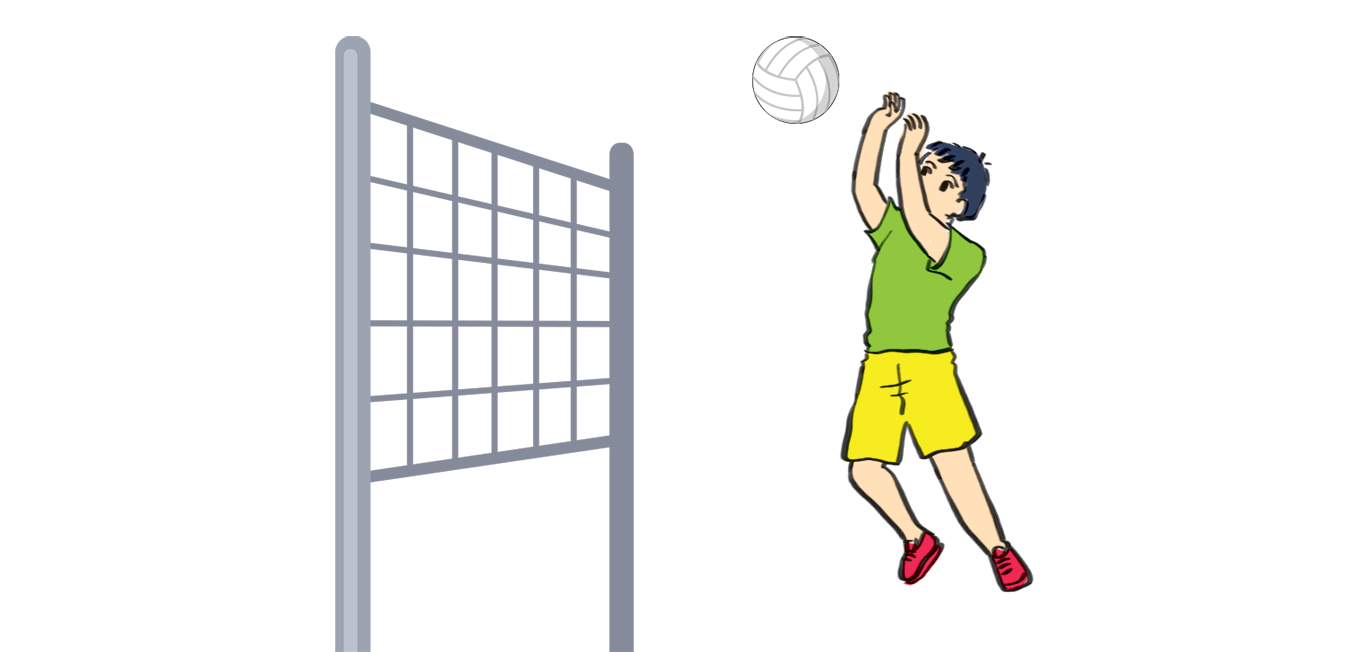 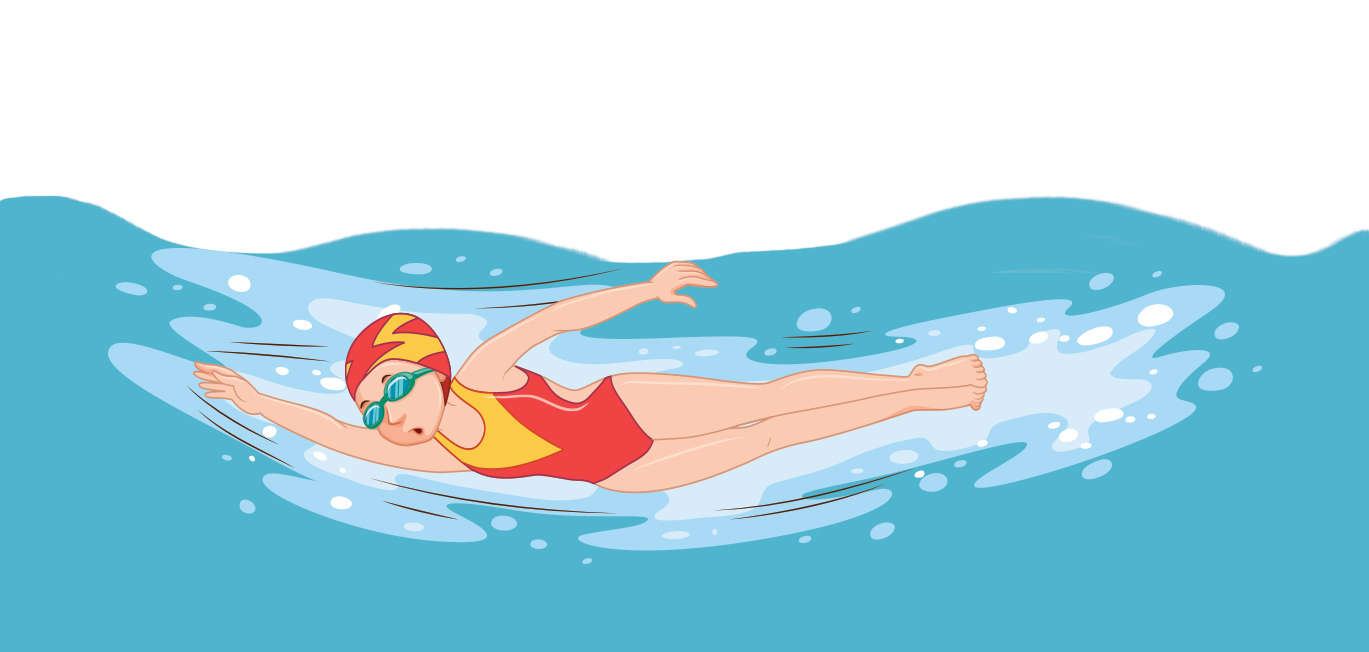 4. swimming
5. chess
6. volleyball
games
games
sports
A sport: an activity that you do for pleasure and needs physical exercise.
A game: an activity or a sport with rules in which people or teams compete against each other.
[Speaker Notes: What is the different between sports and game?
Can you add more example?]
Duong and Mai, who is sporty?
Duong
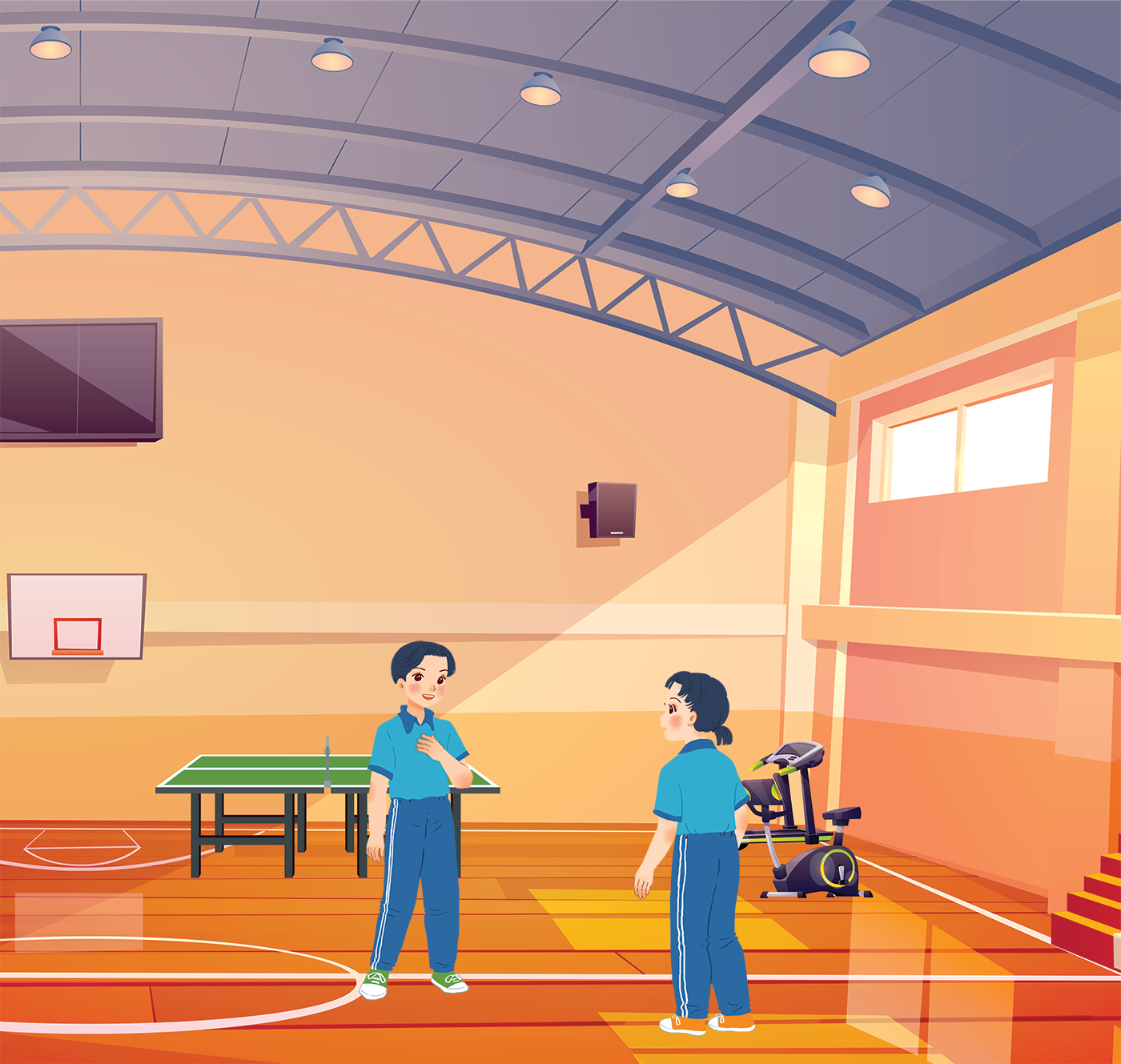 What about you?
Class survey: How sporty are you?
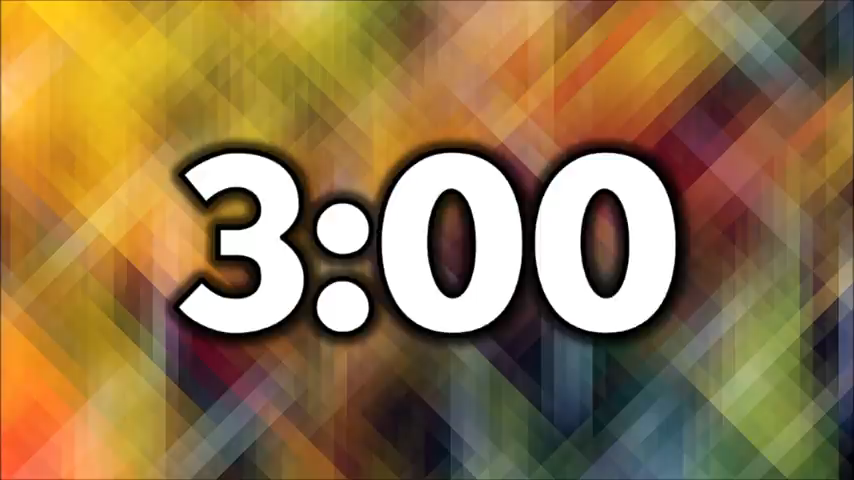 Work in pairs.
Ask 2 classmates.
3 minutes
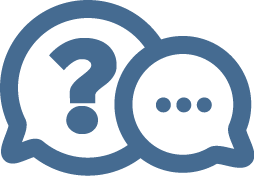 Class survey: How sporty are you?
Share.
Mostly A 🡪 Sporty
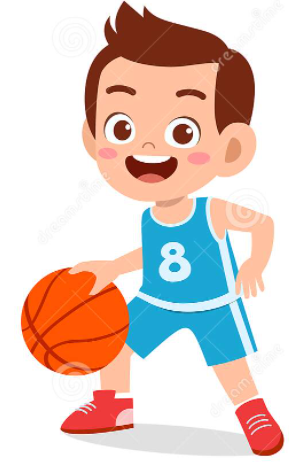 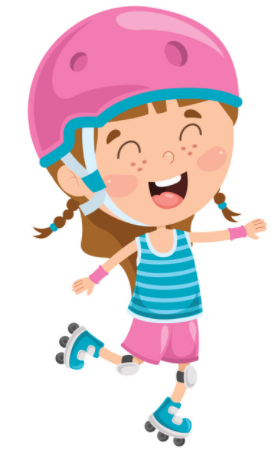 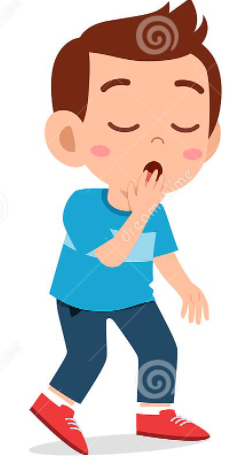 Mostly B 🡪 Do more sport and try to be more active.
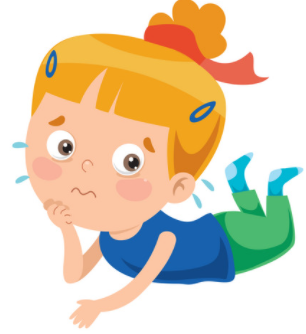 Wrap up
By the end of the lesson, students have been able to:
🗹 have an overview of the topic: Sports and games
🗹 use the vocabulary and talk about sports and games
Please keep this slide for attribution
THANKS
ANY QUESTIONS?
youremail@freepik.com 
+91  620 421 838 
yourcompany.com
ALTERNATIVE RESOURCES
Find more illustrations like these on Stories by Freepik
Fonts & colors used
This presentation has been made using the following fonts:
Montserrat
(https://fonts.google.com/specimen/Montserrat)
#132356
#2b3c82
#ebbe31
#e6e6e6